ESTÁGIO - Curso de DIREITO
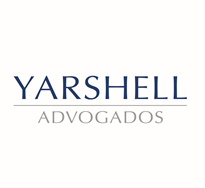 Estamos contratando estudantes do 5º ao 6º semestre 
Para área do Contencioso Cível.

Estágio de 2ª à 6ª feira - atividades predominantemente internas. 
Trabalho híbrido, ou seja, parte presencial e parte home office.
Experiência prévia em contencioso cível será considerada um diferencial.
Bolsa para o 5º e 6º semestre:  R$ 1.715,00.
Auxílio transporte R$ 190,00 por mês  e Vale refeição no valor R$ 29,00 por dia útil
Seguro de vida e  Férias remuneradas.
Convênio odontológico opcional. 

Encaminhar o currículo para o e-mail: csp@yarshell.com.br
Com o assunto: Estagiário Contencioso Cível – 5/6